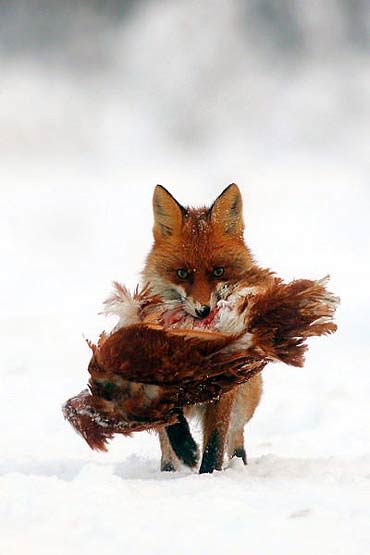 HELP !
De vos 
is in
opmars
Resultaat :  DOOD  &   VERNIELING
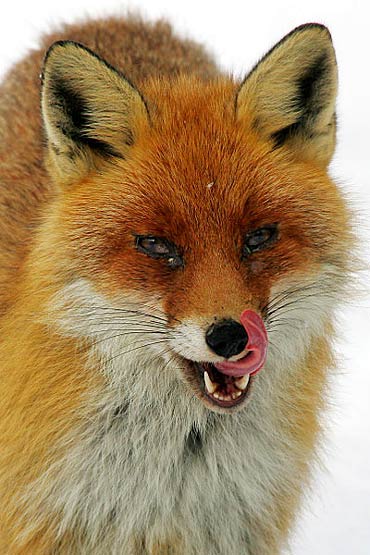 www.bloggen.be/vossen_isabelle_hillaert